Угол. Виды углов
Математика, 5 класс
Учитель математики сшг №9
Емельянова Татьяна Петровна




        г. Актобе-2013 г.
Как обозначается?
Из чего состоит?
В чём измеряется?
Угол
Что это за фигура?
Как измеряется?
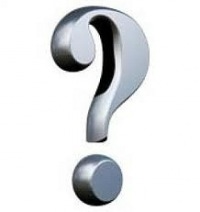 Какие углы бывают?
Что такое биссектриса?
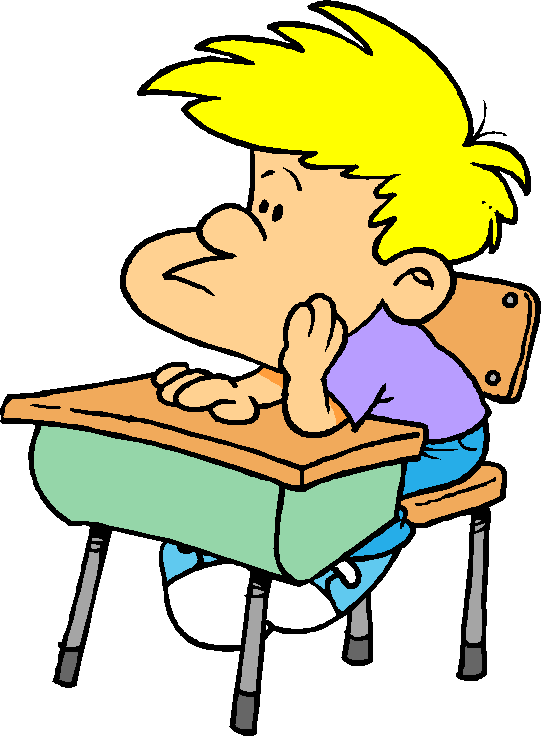 Что это за фигура?
Углом называется фигура, образованная двумя лучами, выходящими из одной точки.
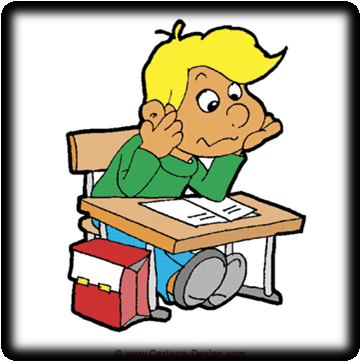 Из чего состоит?
Луч – сторона угла
Точка - вершина угла
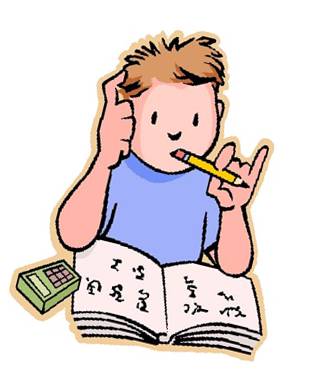 Луч – сторона угла
Как обозначается?
Запомни!  Угол обозначают знаком  «»   и латинскими буквами.
A
Можно угол обозначить  одной буквой.

 Запомни!   Пишем только вершину угла.
                            О
O
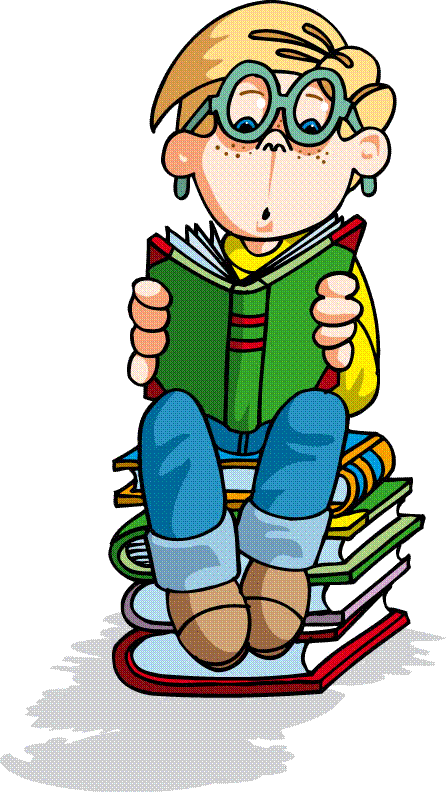 Можно угол обозначить  тремя буквами.
 
Запомни!  Вершина угла пишется  в  
                              середине.
            АОВ    или  ВОА
B
В чём измеряется?
За единицу измерения угла принимают
половины круга – градус.
Градус обозначают знаком «°».
                            1° читают «один градус»
Запомни!  Число, показывающее сколько раз в нём содержится единица измерения градуса, называется градусной мерой угла.
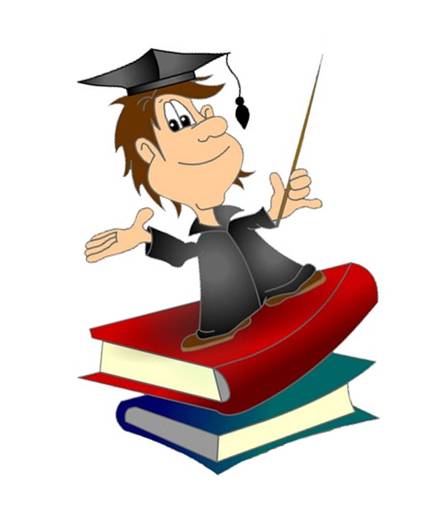 Это интересно! 
«Градус» в переводе с латинского означает «шаг».
Как измеряется?
Для измерения углов в градусах применяют 
транспортир.
Посмотри как это делается.
Нажми на рисунок транспортира.
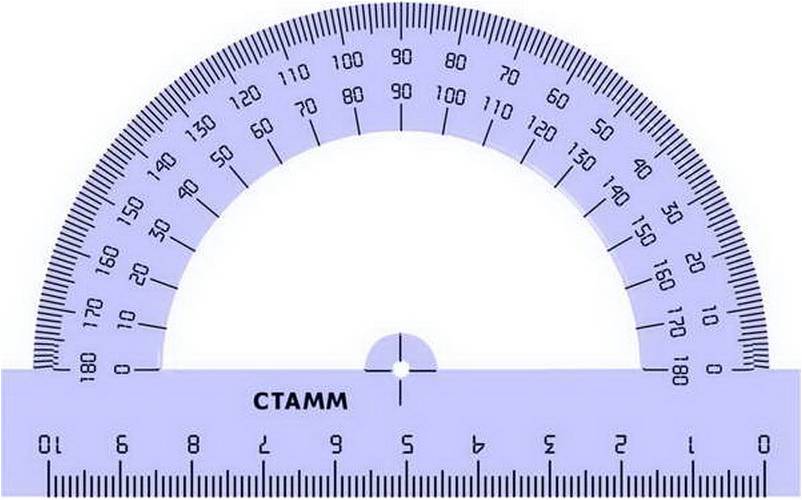 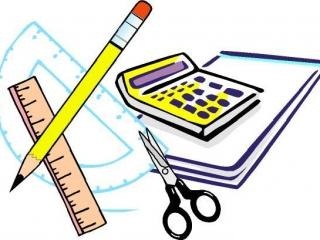 Внимательно рассмотри транспортир. 
Из чего он состоит?
Что такое биссектриса?
Луч, выходящий из вершины угла и делящий его пополам, называется биссектрисой угла
A
АОС =  СОВ 
ОС - биссектриса угла.
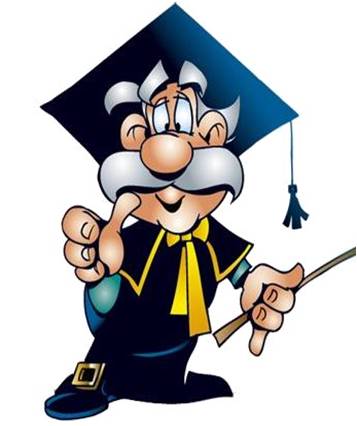 O
С
Это интересно! 

«Биссектриса» в переводе с латинского означает «надвое  рассекающая».
B
Какие углы бывают?
М
МКО= 90°
прямой угол.
С
В
АОС = 180°
развёрнутый угол.
А
К
О
H
90° < HYR  <  180°
тупой   угол.
S
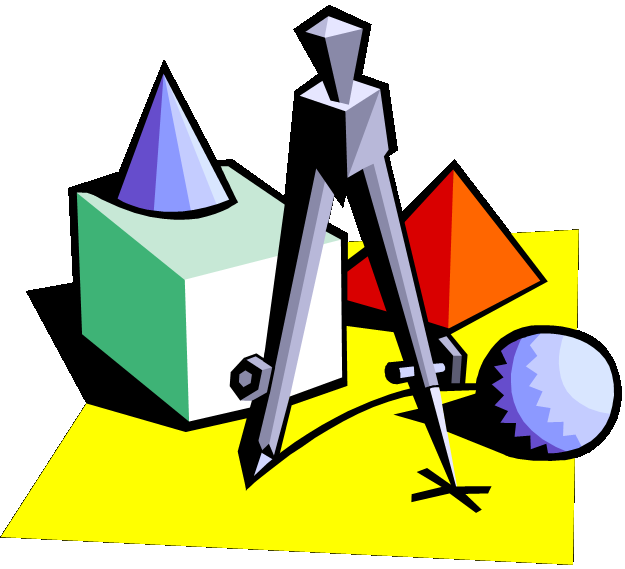 Y
R
D
N
0° < SDN  <  90°
острый  угол.
О  =  360°
полный  угол.
О
Использованная литература:
Алдамуратова Т.А., Байшоланов Е.С. Математика: учебник для 5 кл. общеобразовательных школ-Алматы: Атамұра, 2010 .-368с., илл.
Интернет-ресурсы:
http://www.nachalkacom.sixschool.edusite.ru/images/boyatdesk.png -мальчик
http://76204s004.edusite.ru/images/uchenik.png –ученик
http://cs304605.vkontakte.ru/u133375619/-14/x_4f4e6f49.jpg-мальчик с карандашом
http://gorskino.ucoz.ru/psixolognovosti.gif-мальчик на книгах
http://korenovsk-gorod.ru/wp-content/uploads/2012/01/student_0111.jpg-студент
http://www.don.ua/user_foto/news/w/9dba98c772f500a7a1914eab8765e3a3.jpeg-математический инструмент
http://papki-skrepki.ru/sites/default/files/imagecache/product_full/products/
028410.jpg-транспортир
http://zamlm.biz/wp-content/uploads/2010/10/рис-475003-eb5a9098f67063a3.jpg-профессор
http://img-fotki.yandex.ru/get/6407/49663620.108/0_9348e_523e0746_XL – математический инструмент
http://www.youtube.com/watch?v=_YfFXIs0MH8&feature=youtu.be  -видео
«Использование транспортира для измерения углов, пользователь
 KhanAcademyRussian
https://docs.google.com/presentation/d/1-RnU3CuKfGPD_aPm01N-DzqgLsEq-eUwTIffliNa-sg/edit#slide=id.p-шаблон презентации
Спасибо за внимание!